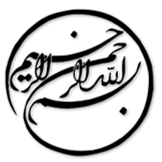 چالش های پذیرش ERP ابری در کسب و کارهای کوچک و متوسط
دانشجو:
استاد:
سال تحصیلی:
نام درس:
فصل اول: مقدمه

بیش تر پیشینه پژوهشی موجود پیرامون راه حل های ERP ابری بر مزایای ERP ابری در کسب وکارهای بزرگ متمرکز می شوند. پژوهش های اندکی به تفاوت پذیرش ERP میان کسب وکارهای کوچک و متوسط و کسب وکارهای بزرگ پرداخته اند. یک ادعای متداول آن است که کسب وکارهای کوچک و متوسط معمولاً مزایای بیش تری از سامانه-های ERP ابری به دست می آورند، در حالی که کسب وکارهای بزرگ آن هایی هستند که تأخیر و مشکلاتی را تجربه می کنند. بنابراین، این مرور پیشینه بر چالش های مرتبط با پذیرش ERP ابری برای کسب وکارهای کوچک و متوسط متمرکز خواهد شد تا اعتبار آن ادعا را بررسی کند. این مقاله بر آن است تا این خلأ پژوهشی را با مرور کردن پیشینه ی موجود و تمرکز بر پذیرش و پیاده سازی ERP ابری در کسب وکارهای کوچک و متوسط برای به دست آوردن درکی ژرف تر از موضوع مربوط پُر کند.
1/15
فصل اول
مقدمه
1
فصل دوم: روش شناسی پژوهشی

برای مرور پیشینه ی پژوهشی برگزیده در این مقاله به مقدار کافی، یک رویکرد مرور نظام مند اتخاذ شد. این رویکرد شامل یک راهبرد پژوهش نظاممند است و شواهد برآمده از مقاله های مرورشده را برای اهداف مقایسه در هم تلفیق می کند. این مرور پیشینه، مفهوم محور است، چون مفاهیم کلیدی حوزه پژوهشی مربوط، این چهارچوب مروری را تعیین می کنند. مقاله های برگزیده برای این مرور در فواصل سال های 2013 تا 2021 منتشر شده اند. جست وجو برای این مقاله ها از راه گوگل اسکالر و EBSCOhost  انجام شد. کلیدواژه های به کار رفته عبارت بودند از ERP ابری، پیاده سازی، پیاده کردن، برنامه ریزی منابع سازمانی ابری، SMEها، کسب وکارهای کوچک و متوسط، چالش ها، مسائل، موانع، و رایانش ابری. برای دستیابی به یک مقاله ی سازمان یافته تر، ساختار این مرور مبتنی بر چهارچوبی است که از سوی مارکوس و تانیس با عنوان «چرخه تجربه سامانه سازمانی» تدوین و طراحی شده بود.
2/15
فصل دوم
روش شناسی پژوهشی
2
1
این چرخه شامل چهار مرحله است:
1) مرحله ی نخست، گام منشورنویسی است و پیرامون تصمیم ها پیش از پیاده-سازی یک ERP است.
2) مرحله ی دوم، گام پیکربندی پروژه است که شامل فرایندها و اقدام ها برای برپا کردن و دایر کردن سامانه ERP تازه است. 
3) مرحله ی سوم، گام آزمایشی است، که شامل بازگشت به عملیات «عادی» است و این امر از طریق اصلاح ایرادها و پایدارسازی سامانه انجام می گیرد.
4) مرحله ی چهارم و پایانی، گام رو به جلو و رو به بالا است. این گام پایانی جایی است که استفاده، نگهداری، پشتیبانی، عملکرد، و ارتقای سامانه ERP رخ می دهد.
3/15
فصل دوم
روش شناسی پژوهشی
2
1
لطفا توجه داشته باشيد
که اين فايل تنها بخشی از محصول بوده و صرفا جهت معرفی محصول ميباشد
برای خريداری و دانلود فايل کامل مقاله به زبان فارسی
با فرمت پاورپوينت (با قابليت ويرايش(
اينجا کليک نماييد.
فروشگاه اينترنتی ايران عرضه www.iranarze.ir
5
4
3
2
1